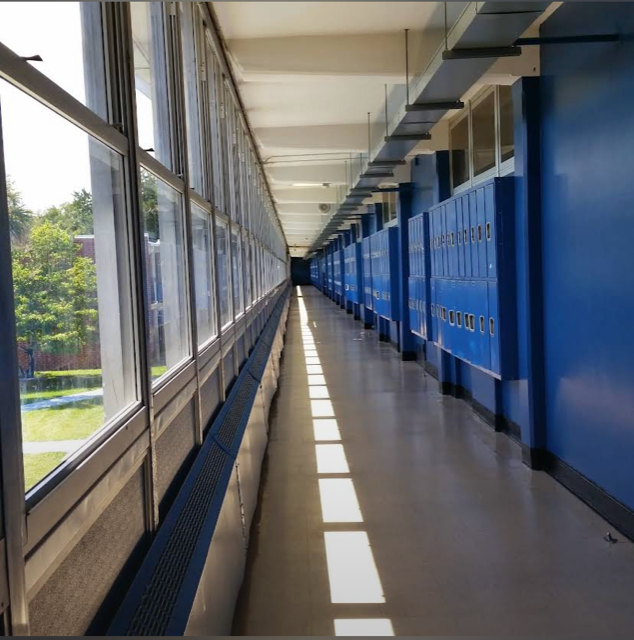 Transitioning from secondary to post secondary
And the Impacts of Poverty on College-Going Behavior
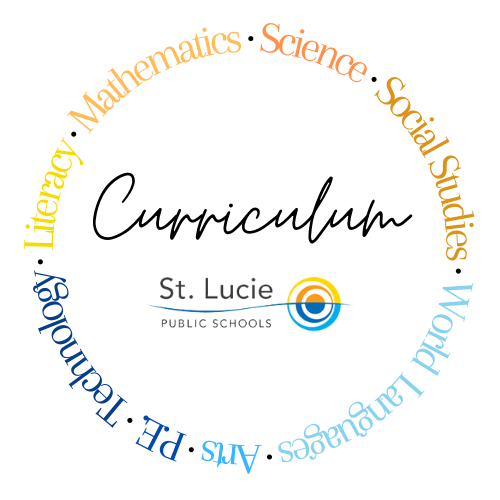 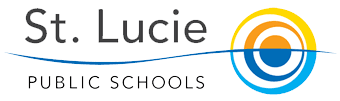 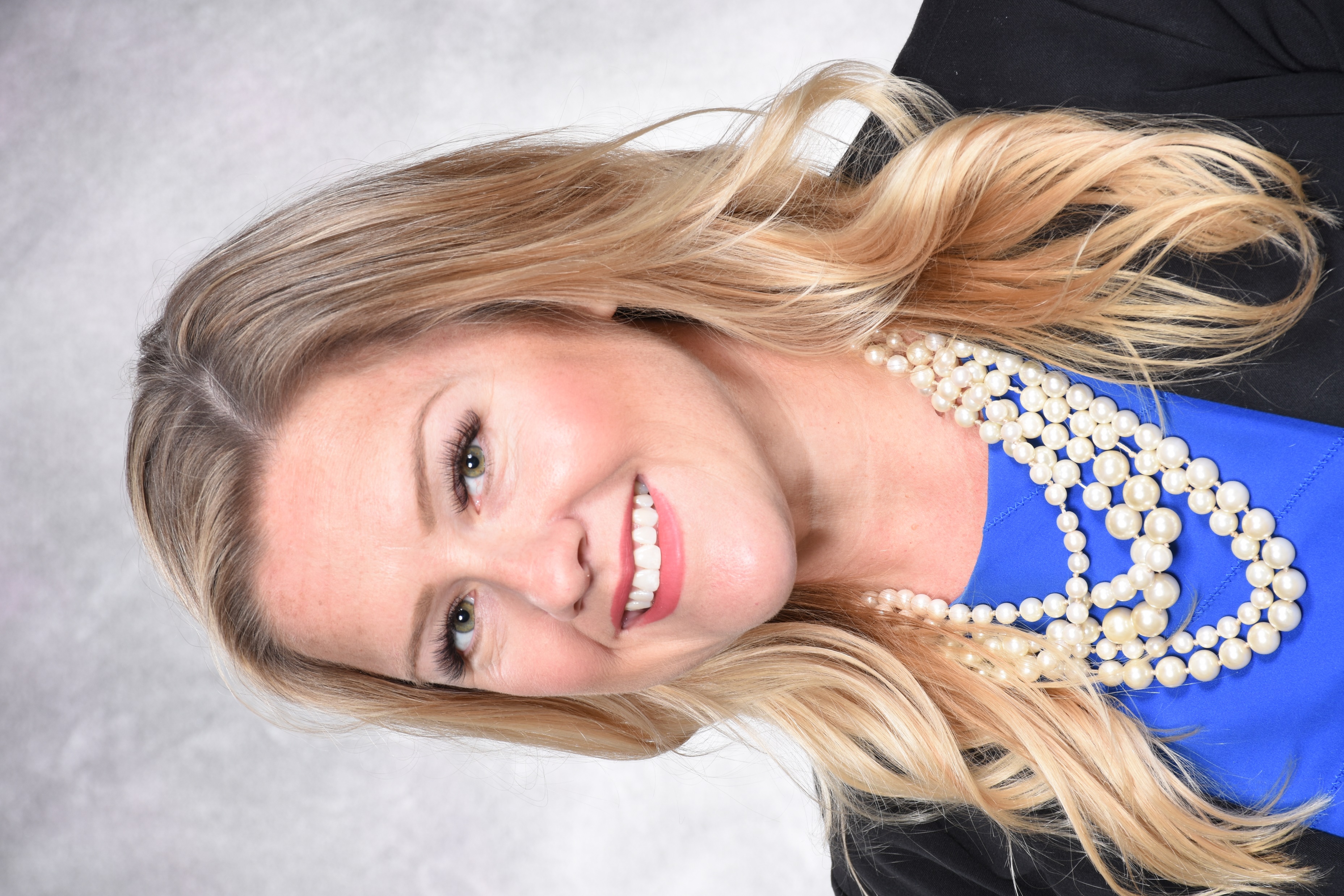 Megan Green
Director of Secondary Curriculum

St. Lucie Public Schools
Session Objectives
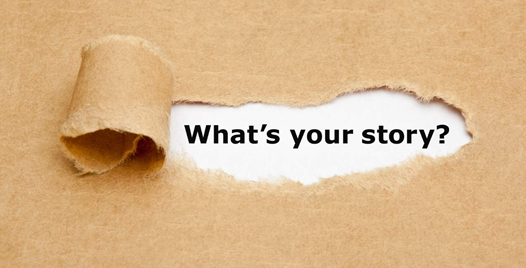 [Speaker Notes: Turn to a partner – share 3 things about your story. You’ve established a connection – it wasn’t painful – everyone is ok. Think of your faculty. What is stopping them for getting to know the stories of their students?]
Schools with at least 40% of enrollment are from low-income families are eligible to use Title I funds to operate schoolwide programs
Programs serve all children in the school in order to raise the achievement of the lowest-achieving students.
Additional personnel/ Supplemental Resources that support student learning
Title I High Schools
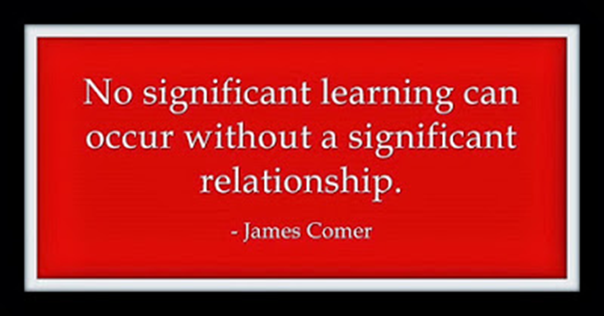 High Poverty
Low Academic Achievement
High Discipline Behaviors
Trifecta of traits
STUDENT SUPPORT
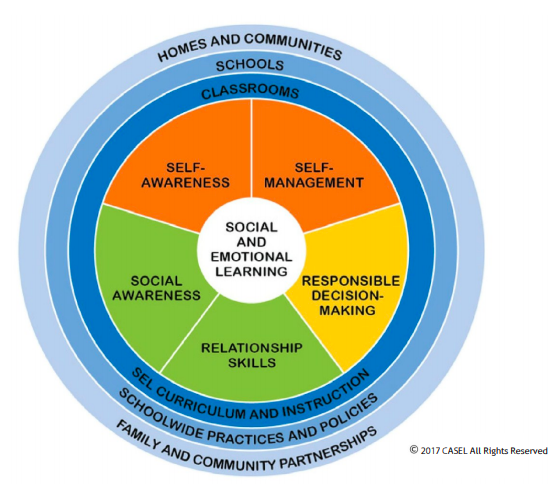 Personnel
High Structure Environment
Bells
One Master Schedule 
Common Expectations 
The Whole Student
Social Emotional Learning
[Speaker Notes: Educators in K-12 provide the support when gaps exist. 
Counseling – food banks, community agencies, child care. 
Work with the entire family.]
Sel in st. lucie
(SLPS SEL DPT, 2021)
Creating the culturetrainings for leaders, Faculty, staff
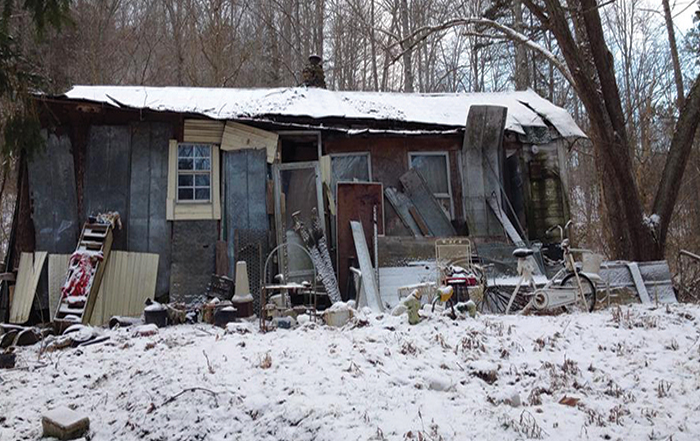 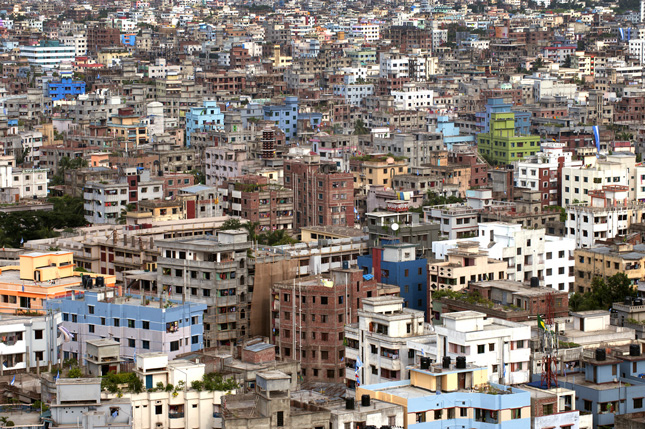 Understanding the Effects of Poverty
Poverty
Defined as a set of resources and how those resources impact your ability to navigate your environment. 
Same definition as wealth
The fewer your resources, the more unstable your reality is. 
Poverty by its very nature is an environmental condition, and it tends to destabilize environments. 
Environments force behaviors in order to survive and, over time, environments shape thinking.
No single demographic group in the United States “owns” poverty.
(Payne, 2020)
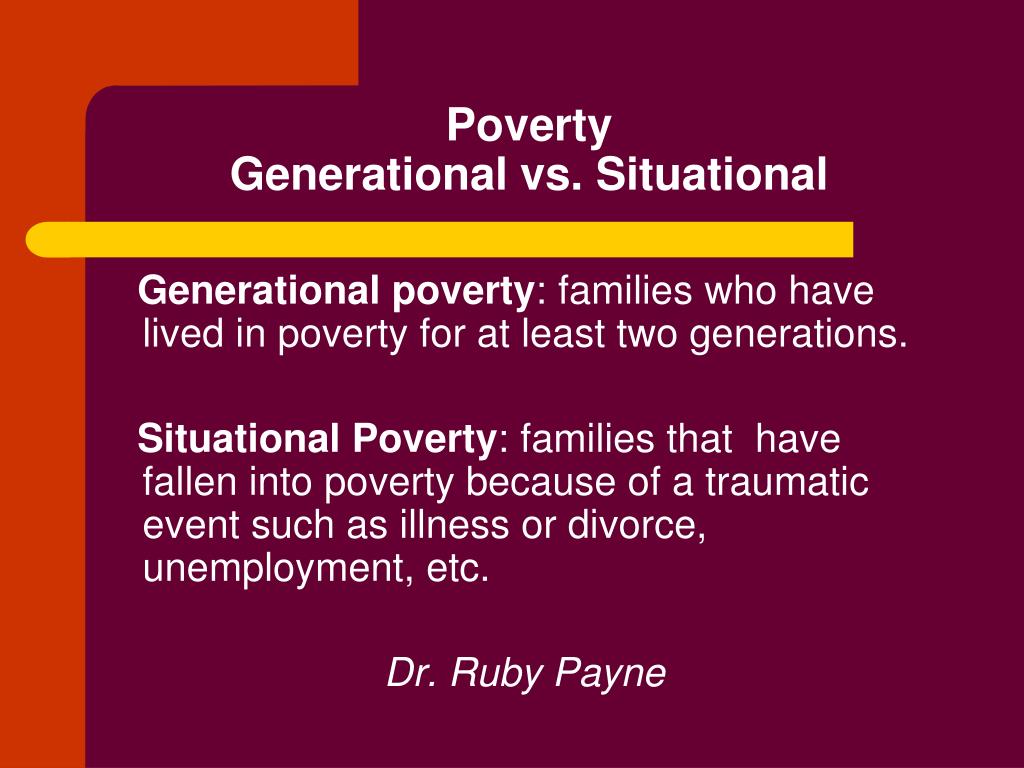 Hidden rules
(Payne, 2020)
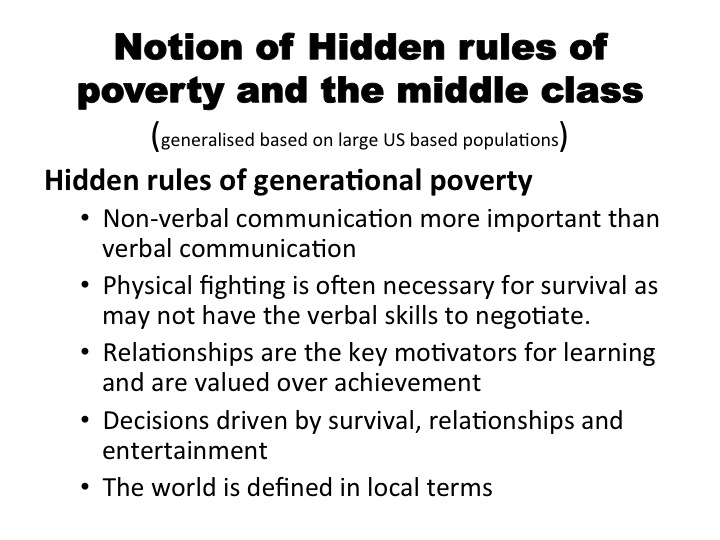 “For our students to be successful, we must understand their hidden rules and teach them the rules that will make them successful at school, at work, and in the community.” 

- Dr. Ruby Payne
[Speaker Notes: Door is locked to class – what is the driving force to return the next day? Middle – Achievement , Poverty - Relationships
Insert –student who missed appointment b/c cousin needed the car.]
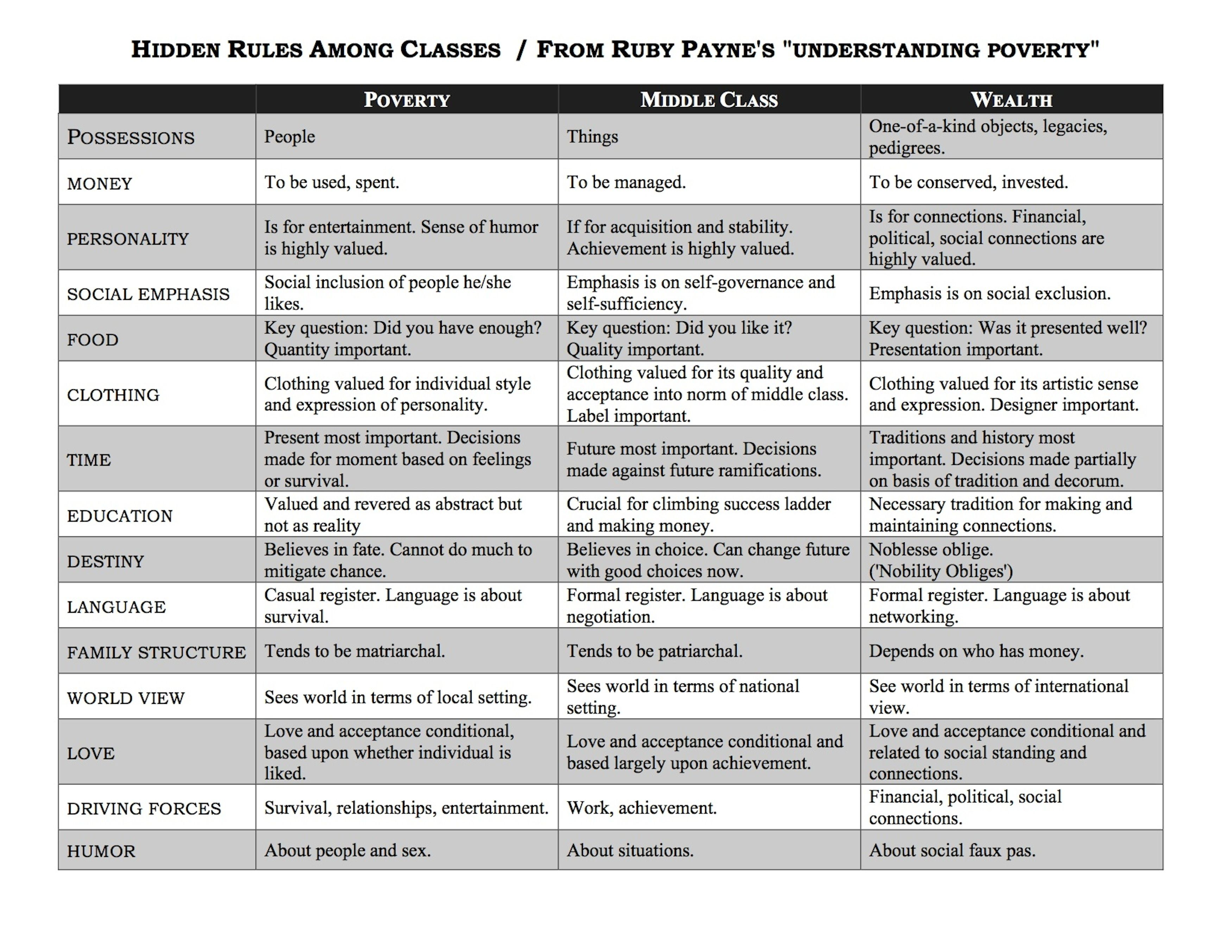 Defend student no matter what they’ve done
Keeping an agenda, grocery list and adhering isn’t observed
Too much education is feared – individual might leave.
For decision making
[Speaker Notes: “No-bless oblige” 
Meaning – those who are privileges should give back to those less fortunate.

Schools, businesses, are based on middle class rules. 
How do you know to be quiet in a library?
How do you know to be quiet when you see a play? 
Decorum 

My driving force was to graduate college – so I was on time, turned in assignments on time.]
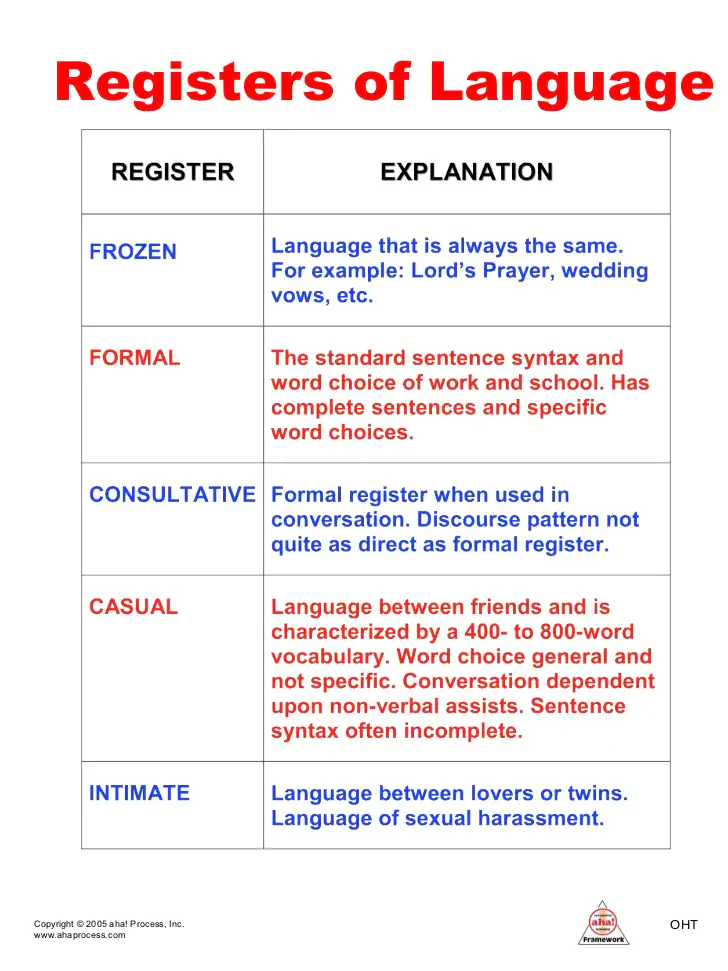 Study found children from educated, professional families – 30 million more words than less educated, welfare families. 

Early language exposure predicted receptive spoken language, academic achievement.

Do not have the vocabulary or knowledge for formal register. 

Much meaning comes from non-verbal communication
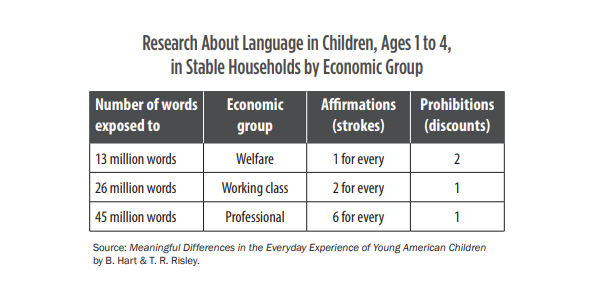 Mental Models
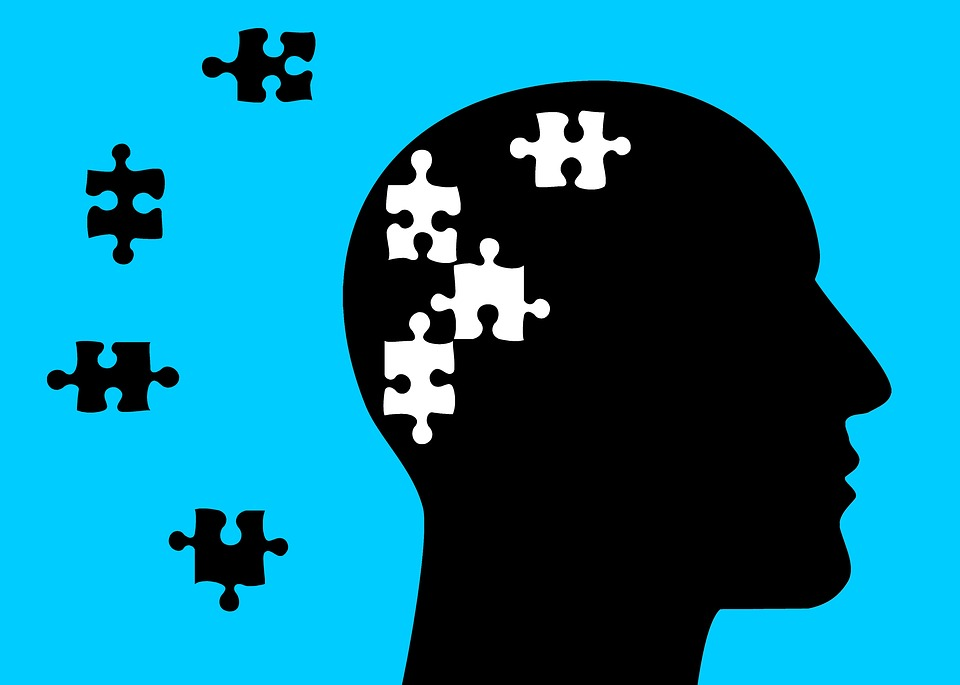 An internal picture of how the world works

Exists below awareness

Are theories in-use, often unexamined

Determine how we act

Can help or interfere with learning
(Payne, 2006)
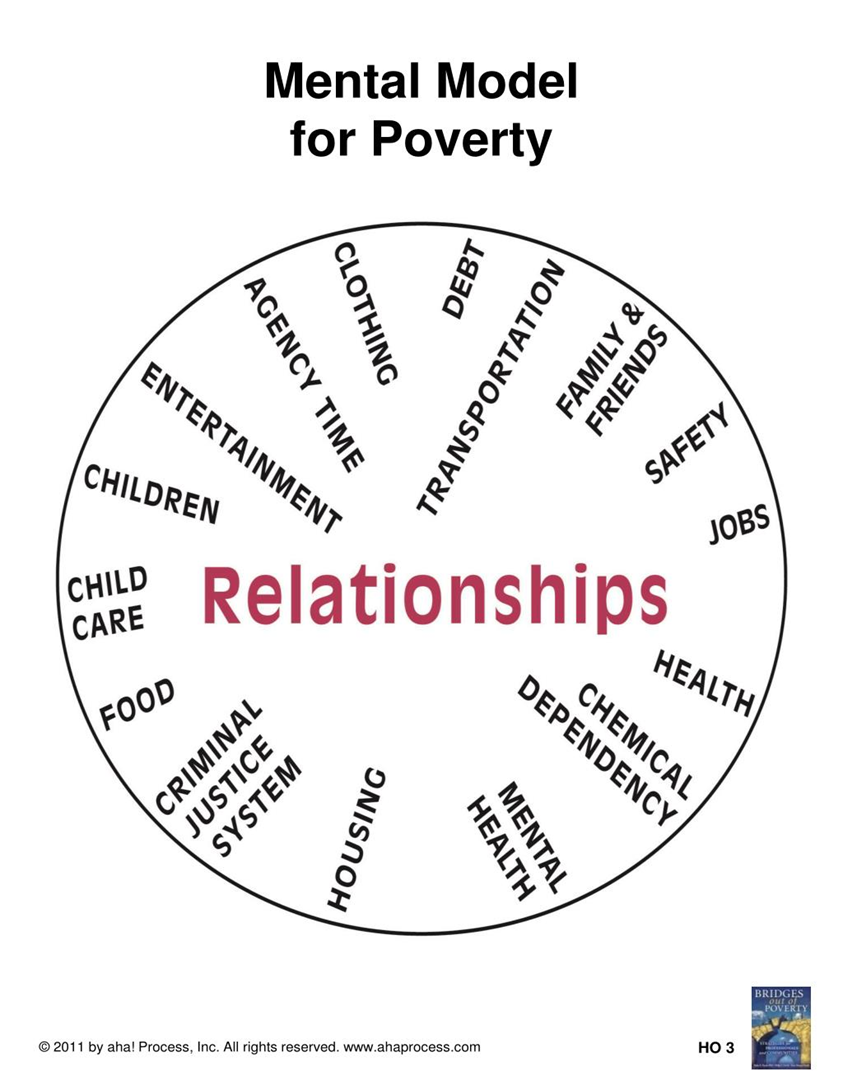 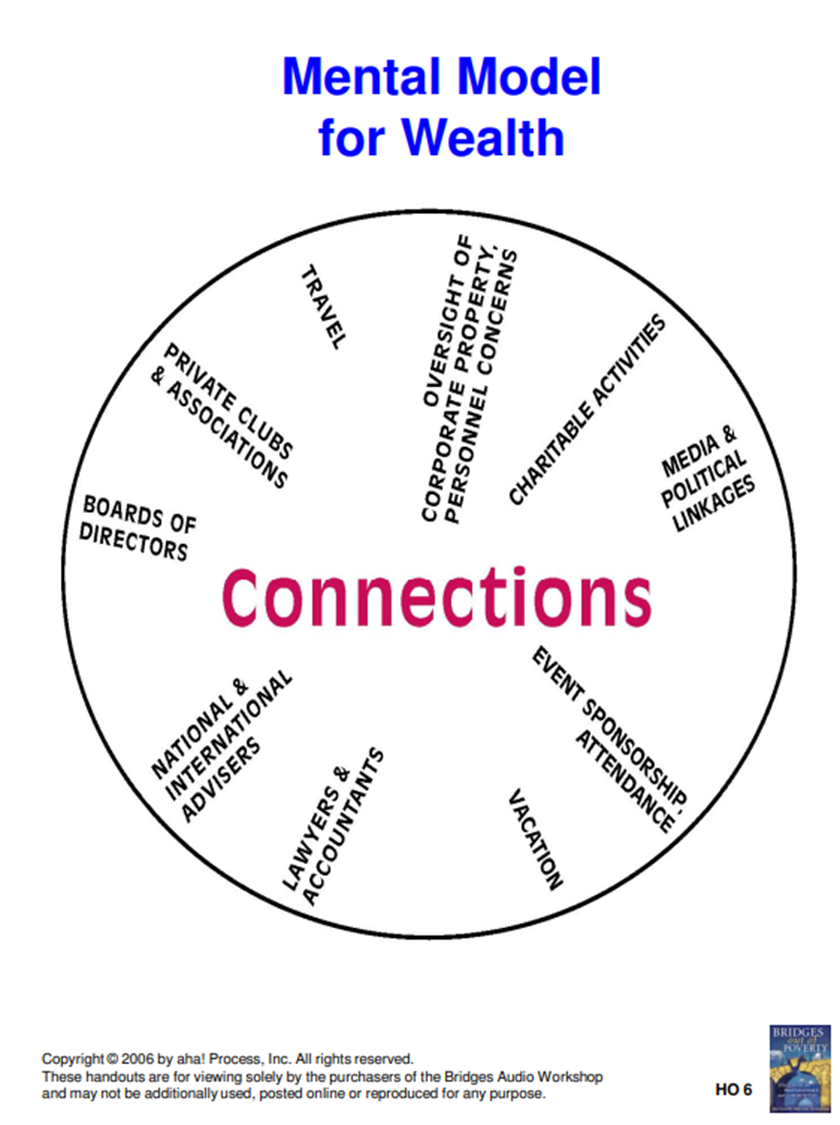 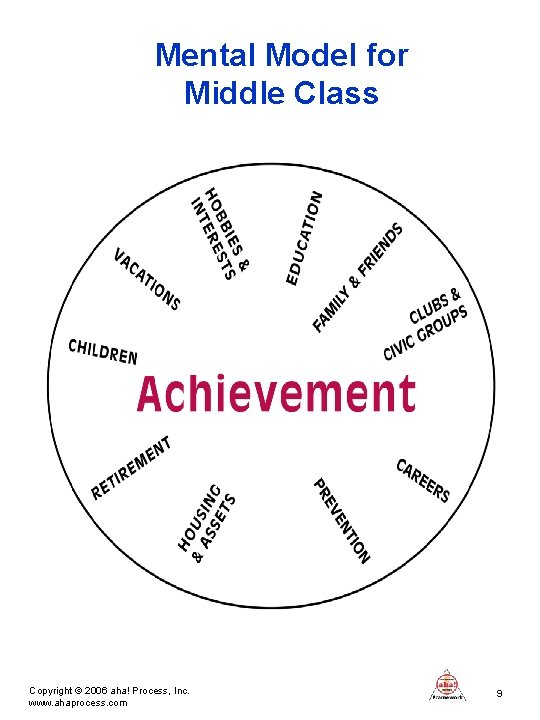 [Speaker Notes: Schools, colleges are based on middle class rules.]
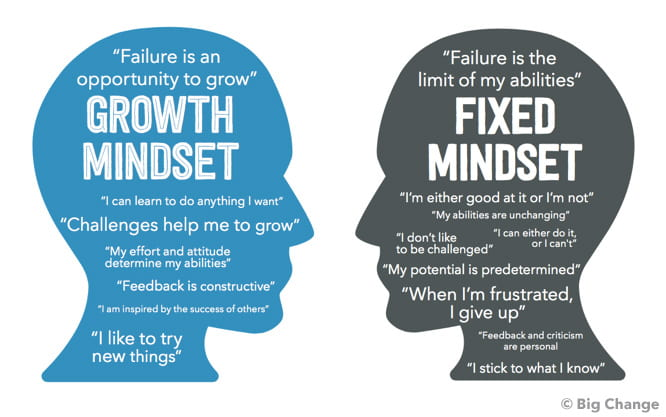 [Speaker Notes: My potential is predetermined – poverty.]
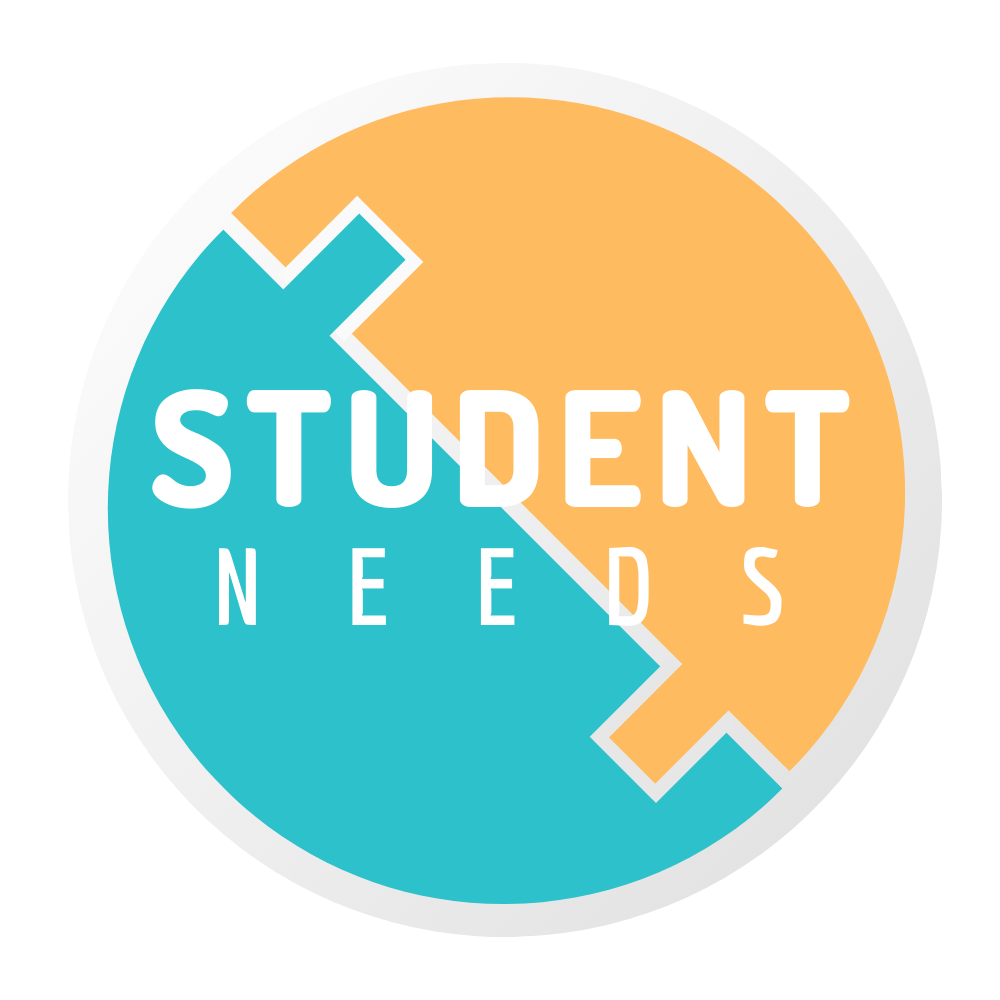 “When you address the needs of marginalized students, you inherently improve conditions for all students.” 
- Dr. V. Wanza
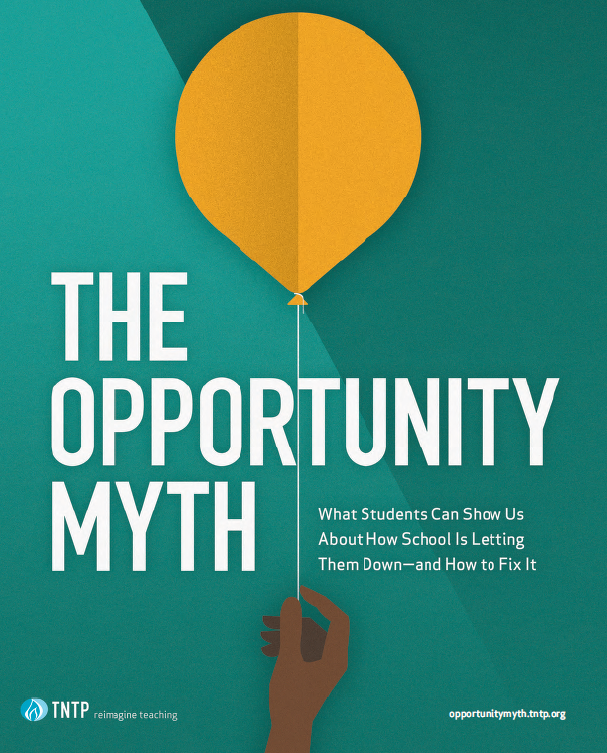 “How can so many students be graduating from high school unprepared to meet their goals for college and careers?”
(TNTP, 2018)
[Speaker Notes: TNTP – The New Teacher Project
Focuses on equity in education – in providing resources, trainings, support to school districts.]
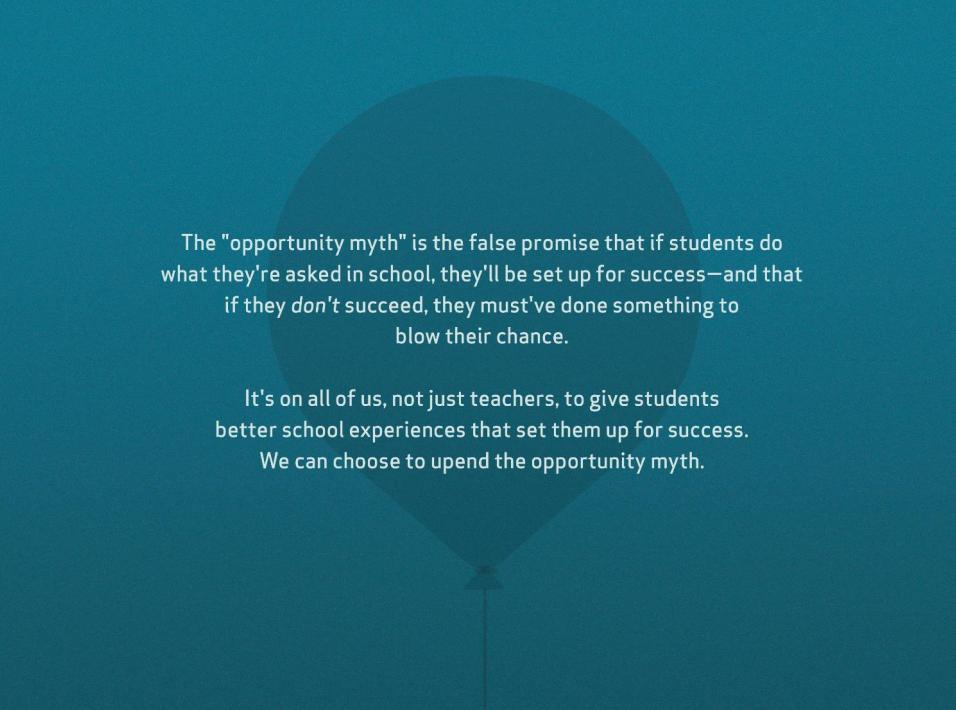 (TNTP, 2018)
The Opportunity Myth
5 diverse school districts
Rural
Urban
District
Charter
Observed student experiences inside and out of school setting
Focus on what students were doing in their classes and how they perceived time.  
Student aspirations	
Were schools preparing them or letting them down?
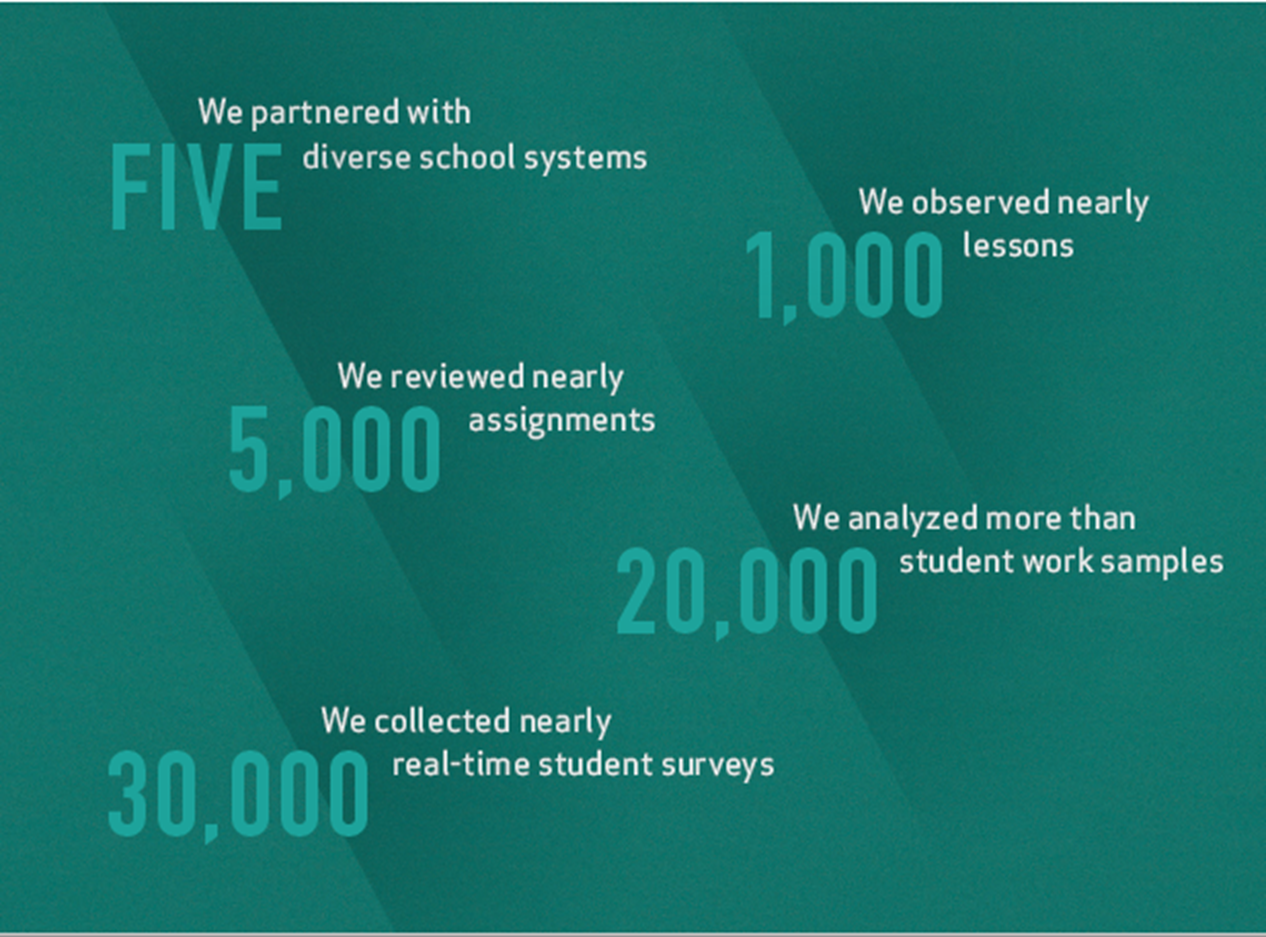 (TNTP, 2018)
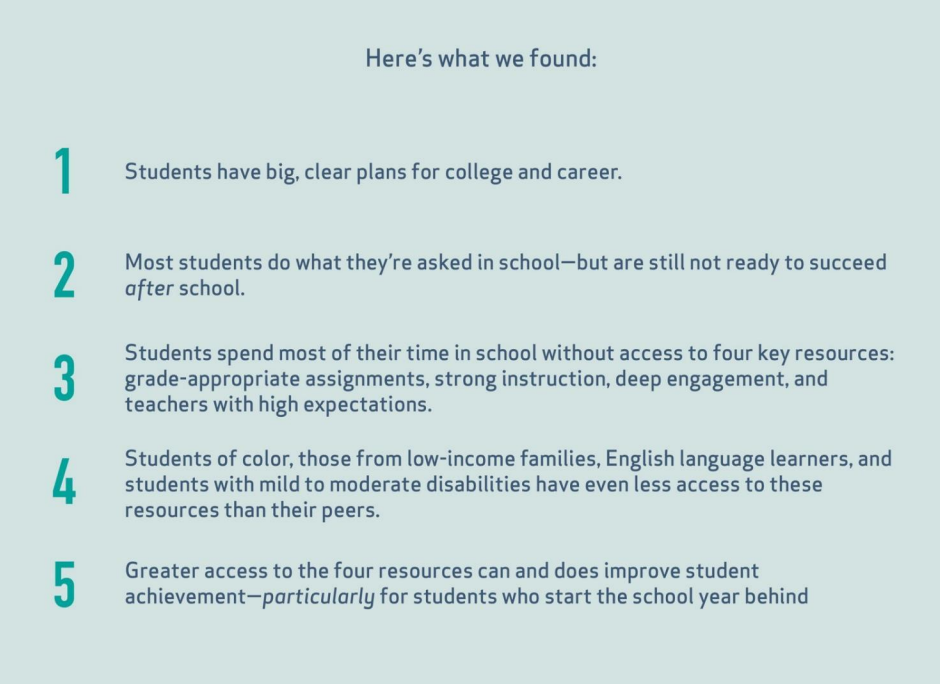 94% of students surveyed aspired to attend college 

70% had career goals that required at least a college degree
(TNTP, 2018)
Intentional practices to close the gap…
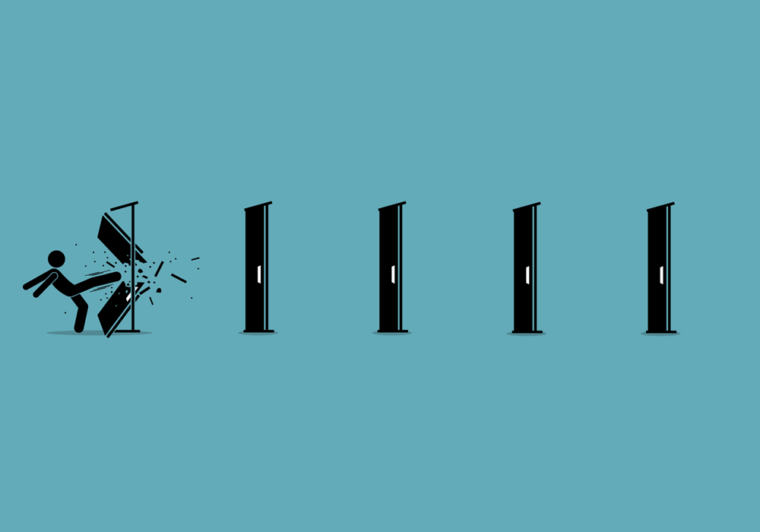 Transitioning to College: Barriers for Students
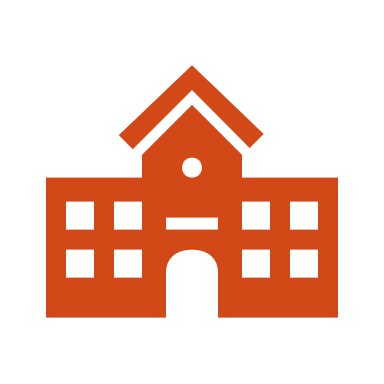 Transitioning to College
If a student enters a Community College without the tools needed to study, plan, and manage their time to be successful, how does the college community support them?
“Poverty traps people in the tyranny of the moment, 
making it … difficult to attend to abstract information 
or plan for the future—the very things needed to build 
toward the attainment of a college degree.”
 –Philip DeVol
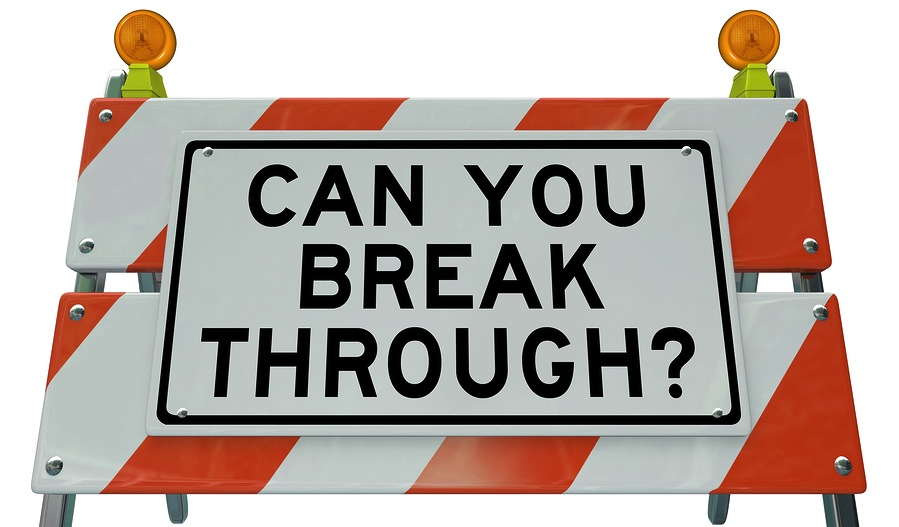 Transitioning to collegeBarriers for students
Money
Can I balance working, life and going to school? 
Can I afford working, life and going to school?
Which will I give up if it becomes too hard?
Structure
High School = High Structure
College = High Flexibility 
Requires self-discipline
Intrinsic Motivation
Does extrinsic motivation exist?
[Speaker Notes: Met with a barrier 
Human reaction – website not functioning as it should. Natural reaction is to give up.]
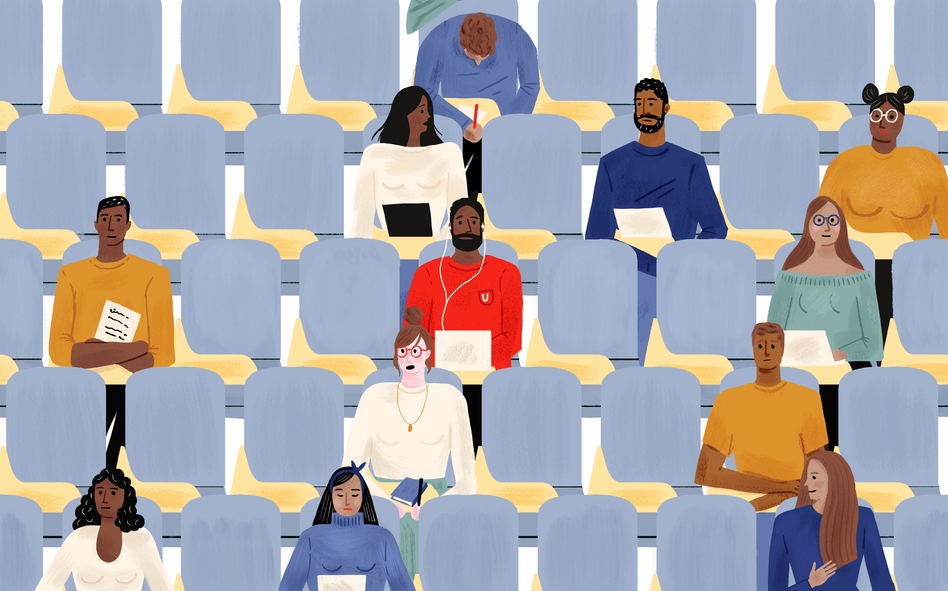 Transitioning to collegeBarriers for students
Content
Low-level readers
What “safety nets exist in college?
Relevance/Engagement 
Culturally relevant 
Dry?
Things to consider…
“If you choose, you have chosen…”
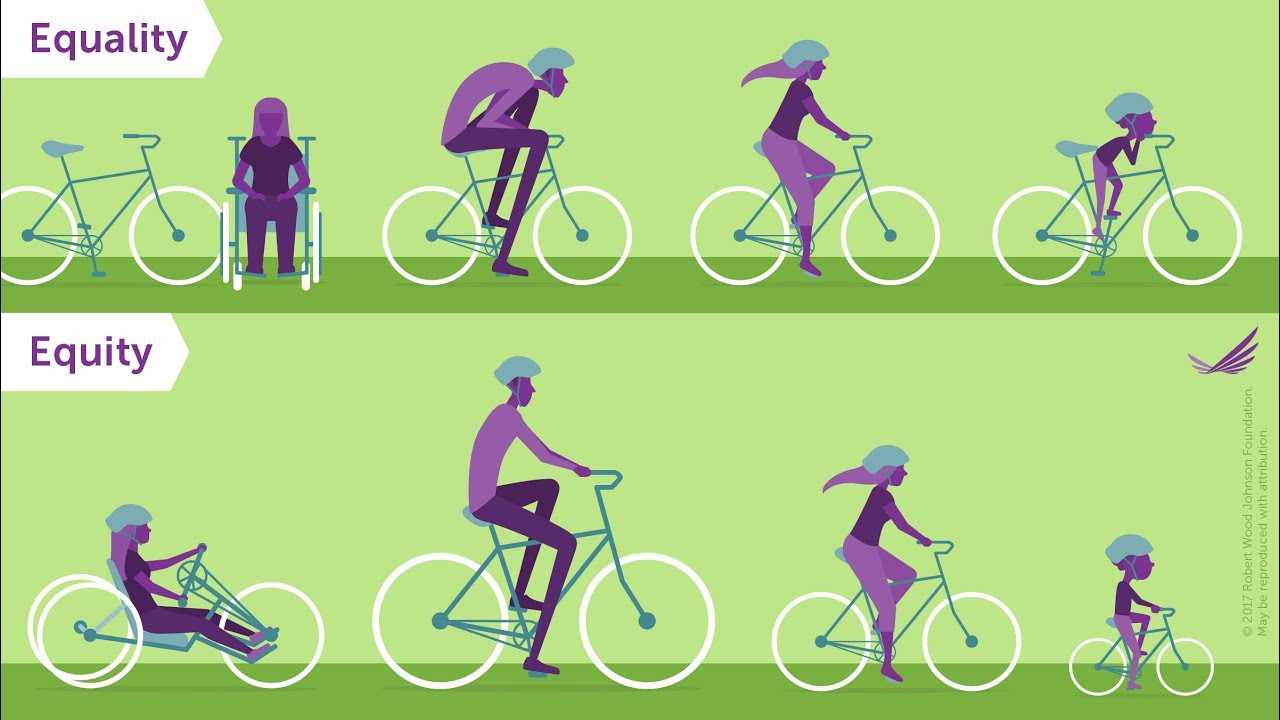 What do YOU need to be successful?
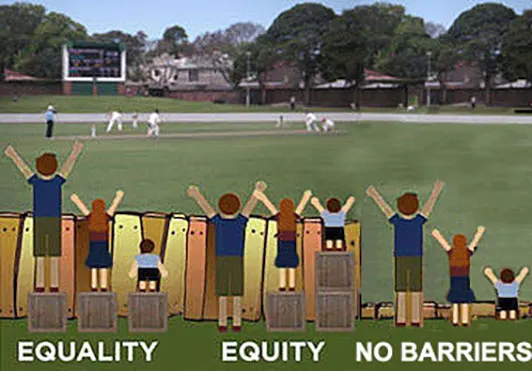 What are some of the fences that exist for students and how can we work to remove them? 

List 3 and share with a partner
Examine the supports of the institution…
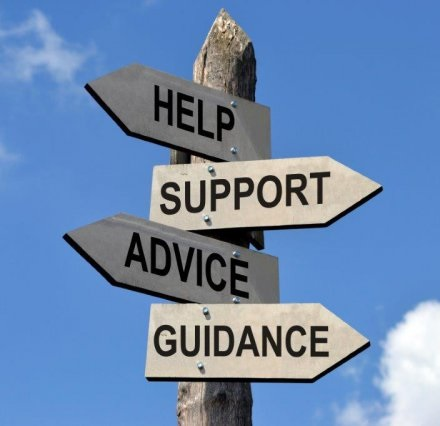 Things to consider in the onboarding process…
Interest Surveys on or before Day 1
Do you have internet access at home? 
Do you have a computer (not just a phone with data)?
How many people live in your home?
How many people work in your home?
Do you have a car? If not, what is your means of transportation?
Mentor Matches – Promote Relationships
Doesn’t need to be 1:1
Meet over emails, zoom, coffee
Create a support network for new students, freshmen
Work-study opportunities for sophomores
[Speaker Notes: Many high school students were successful because of the support they received. How can you create similar support systems on your campus?]
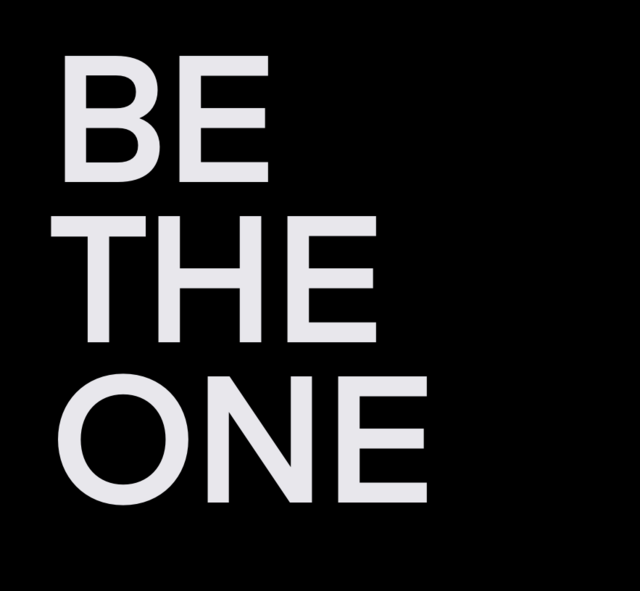 [Speaker Notes: It only takes one to create change.]
Systems of support
Less of this











“It’s on the website…”
“Ask your advisor”
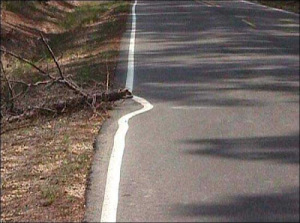 More of this







Get to know students – fast
Listen to the student voice, focus groups
Opportunities for faculty and advisors to have crosstalk
Provide students with one-stop answers, limit the barriers
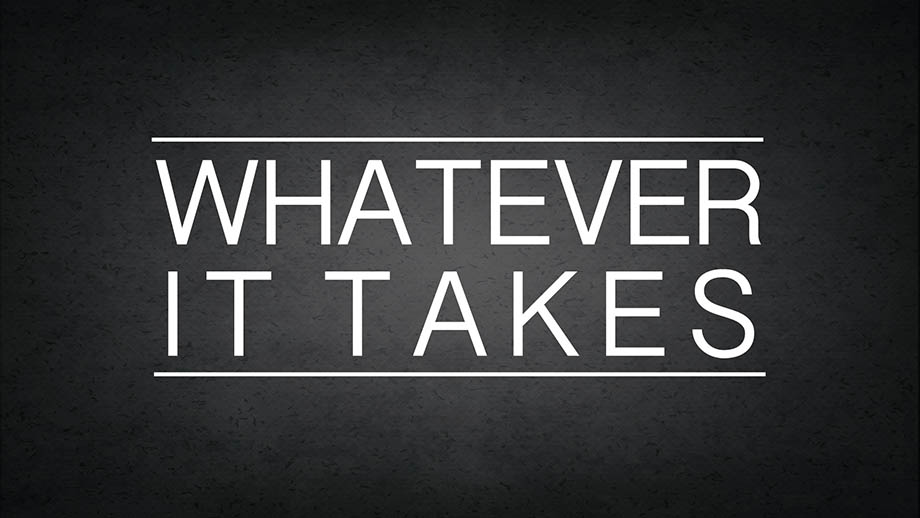 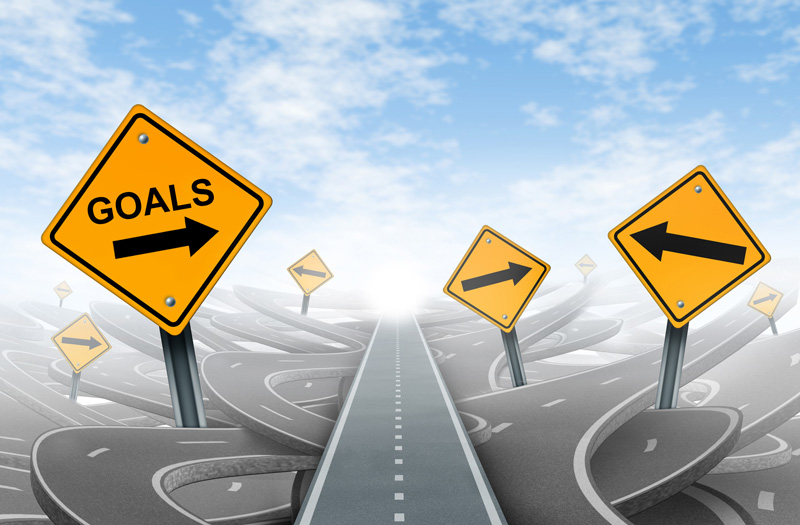 How can the daily actions of the institution support the goals? 

How can you be the one for students?
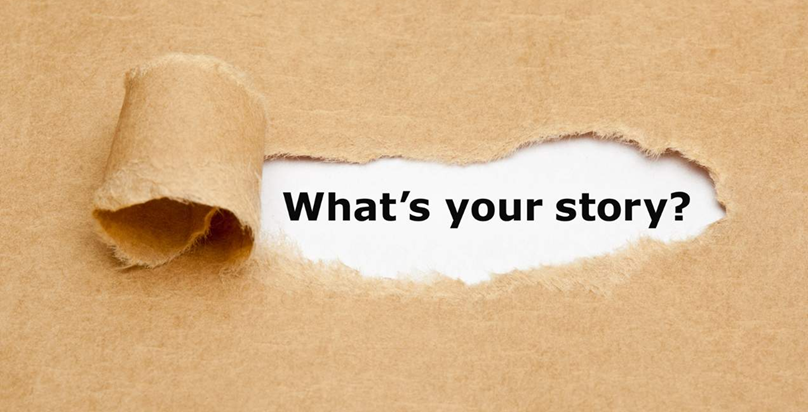 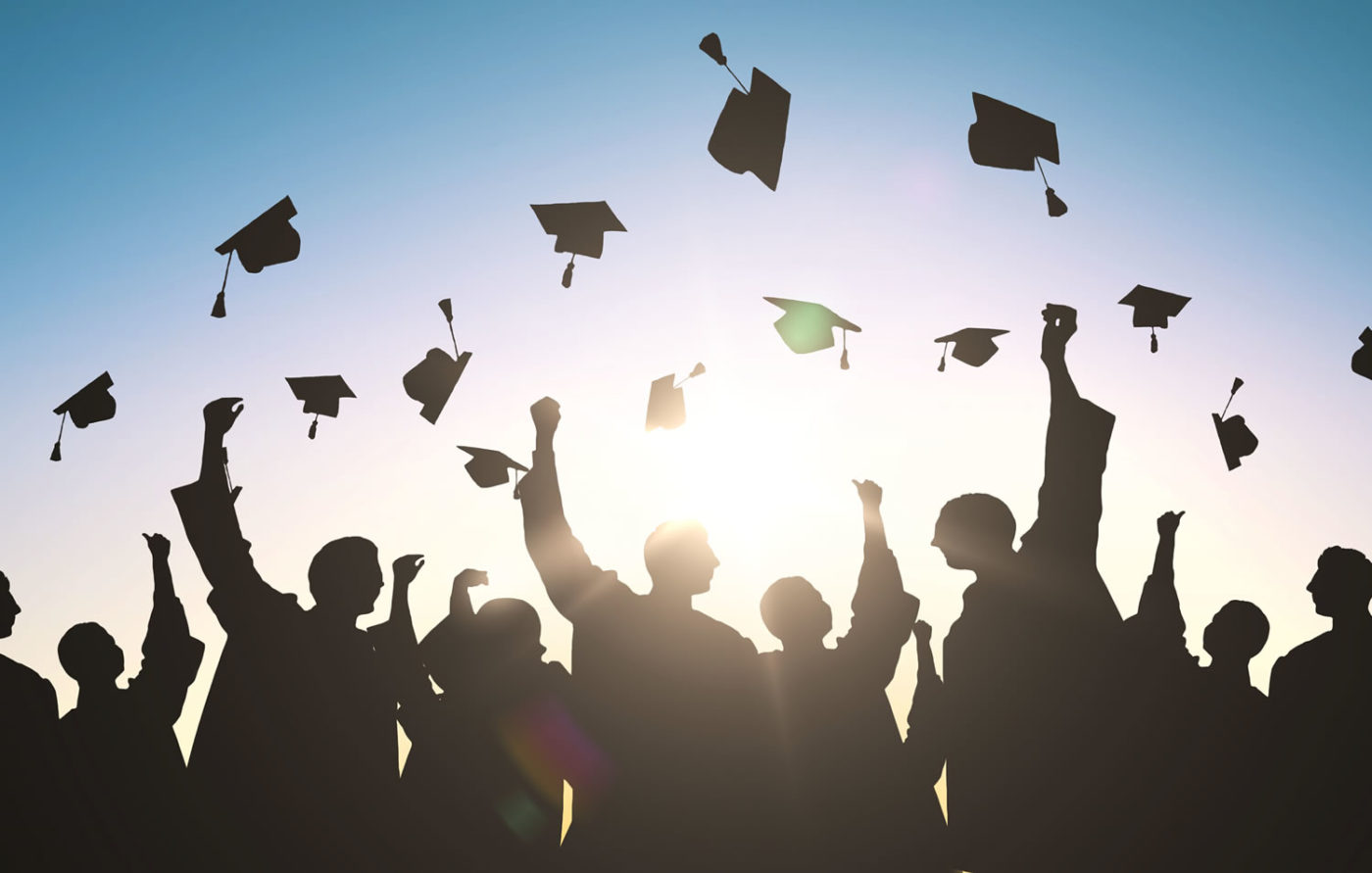 [Speaker Notes: The goal of high school is graduation.]
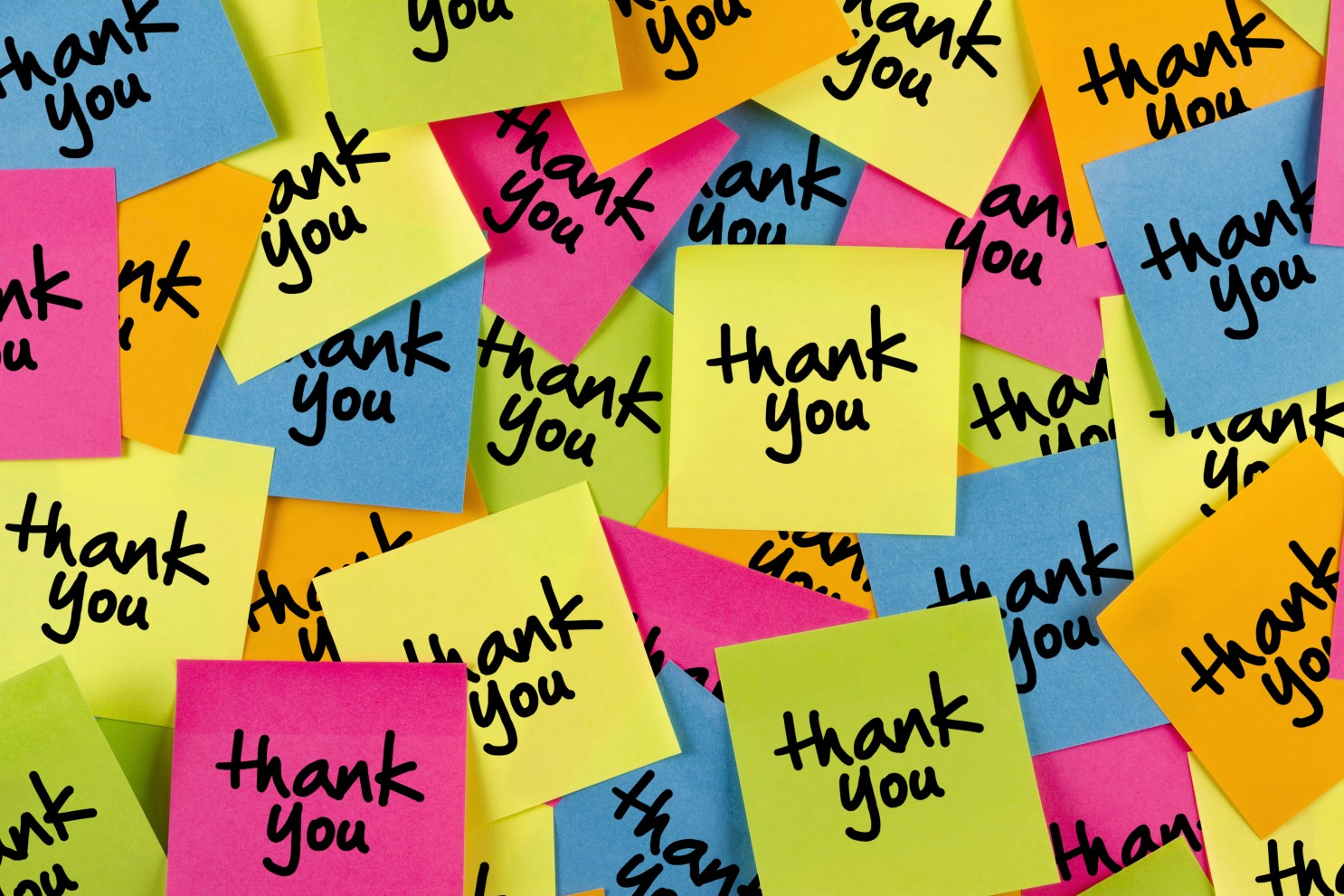 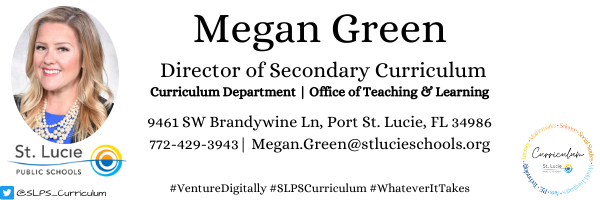